РГОУ НПО «ПУ №23» Минобразования Чувашии
Дополнительный конкурсный раздел: 

Презентация к уроку


Тема: «Матрешка – деревянная игрушка»


                                  Предмет: Народные художественные промыслы
                                  Профессия: Художник, Изготовитель художественных изделий из дерева



                                  Преподаватель изобразительного искусства Шашкова О.В.   


Чебоксары 2010
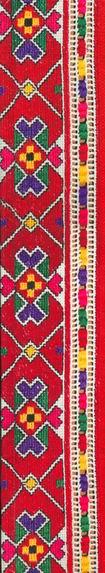 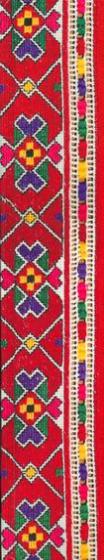 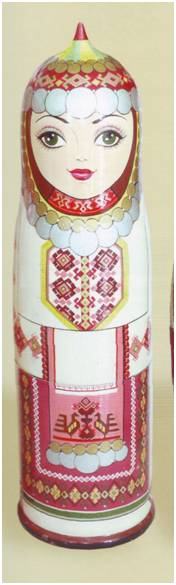 Чувашский сувенир –
МАТРЕШКА
Я чувашская матрешка, 
Всем матрешкам я матрешка.
Улыбаюсь я так мило, как всегда!
И ношу платок в узорах, красота!
Головной убор в монетах,
И коса в красивых лентах.
Вот такая я матрешка:
Расписная и чудная,
Добрая и удалая.
(стихотворение учащихся)
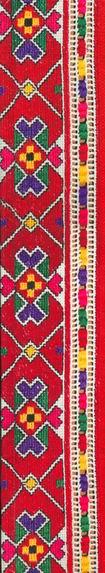 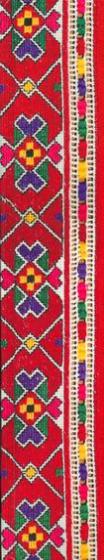 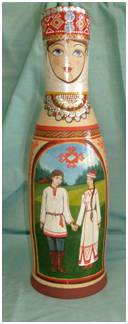 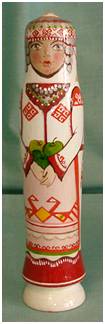 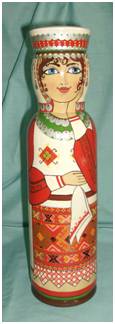 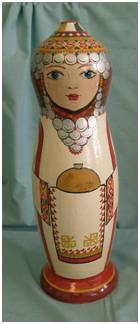 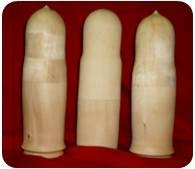 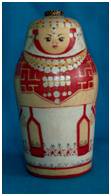 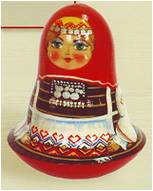 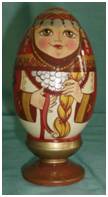 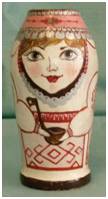 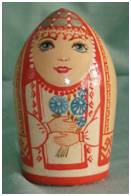 Форма матрешки – традиционная или остроконечная. 
Встречаются и необычные заготовки.
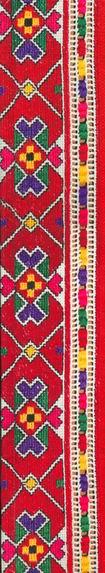 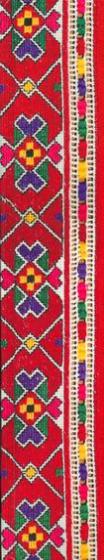 Композиция
матрешки
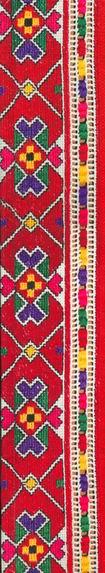 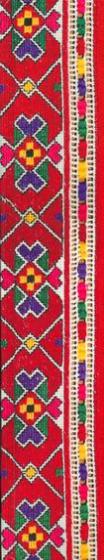 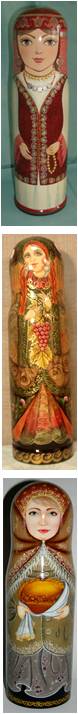 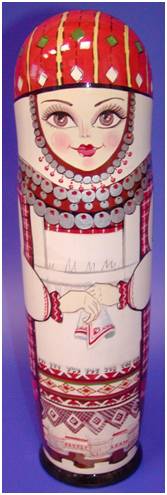 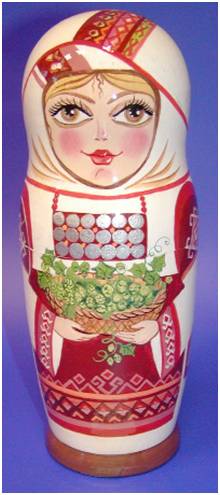 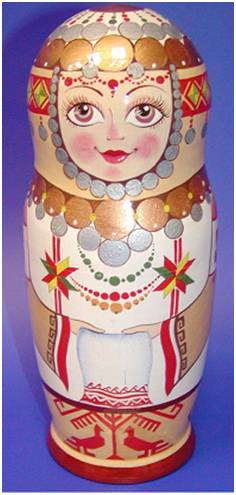 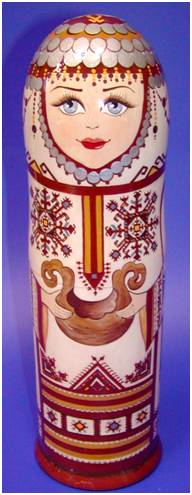 С предметами
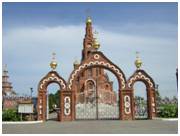 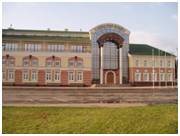 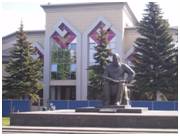 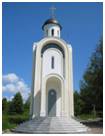 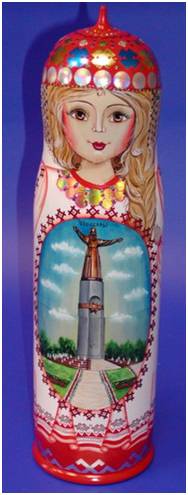 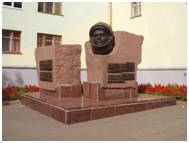 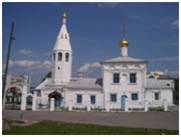 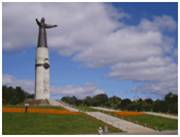 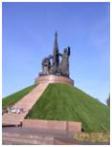 С архитектурой
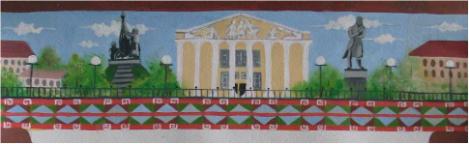 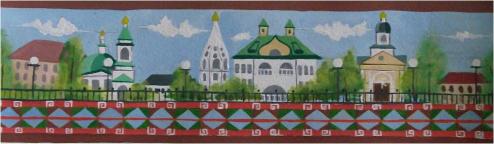 В образе невесты
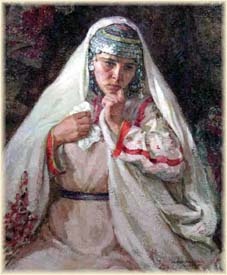 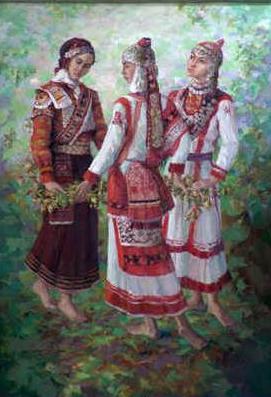 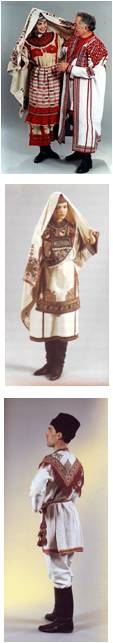 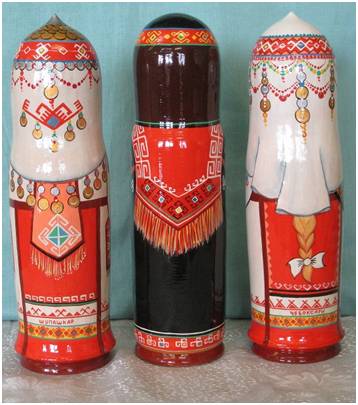 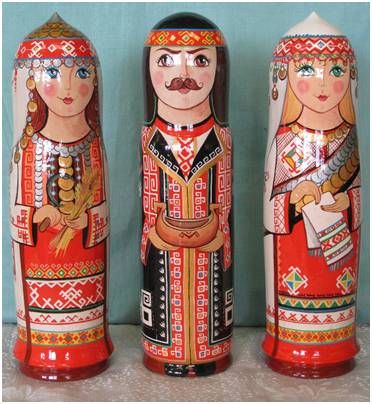 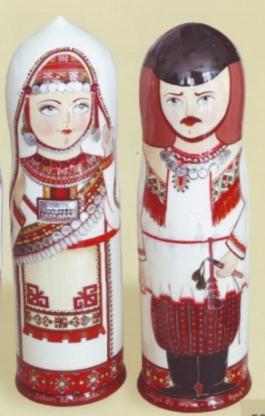 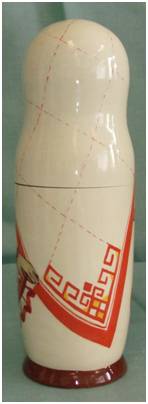 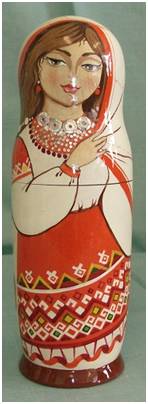 В процессе работы нужно изучить и  чувашские обряды
С жанровыми сценами
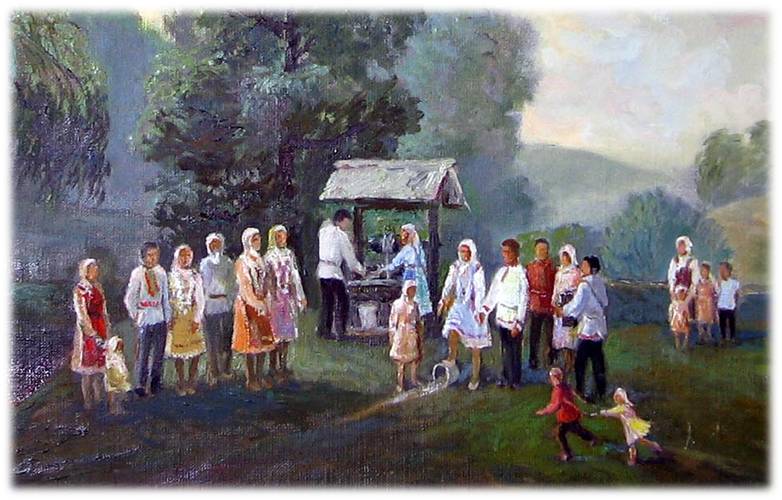 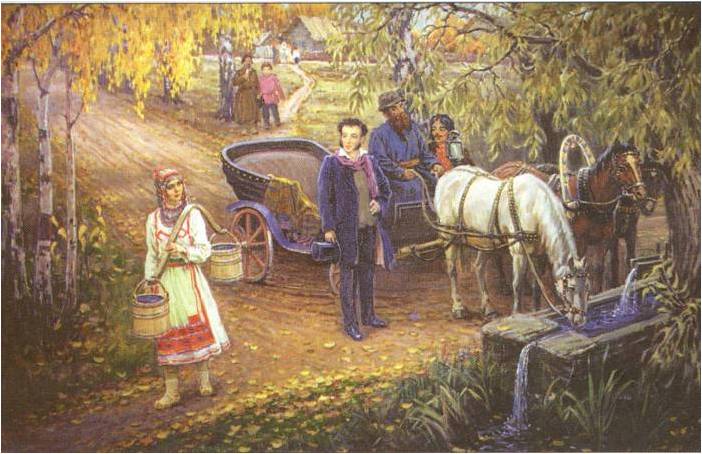 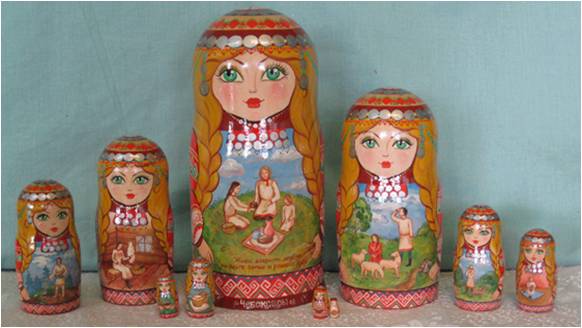 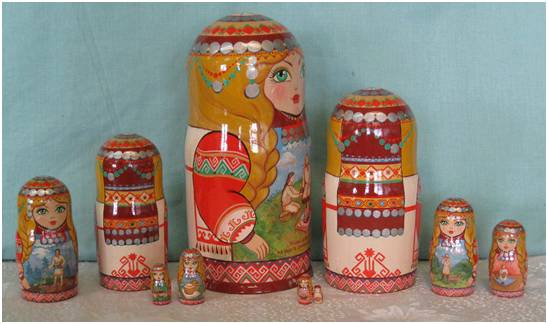 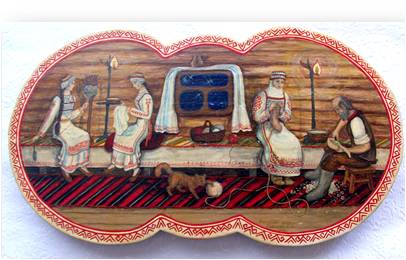 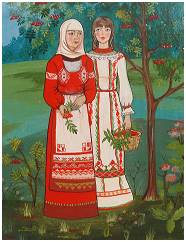 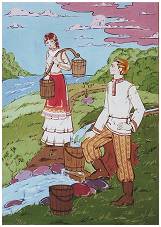 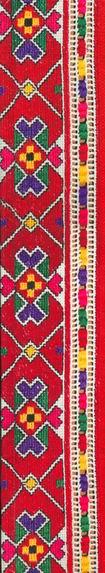 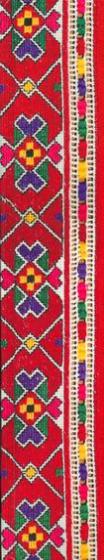 Этапы работы
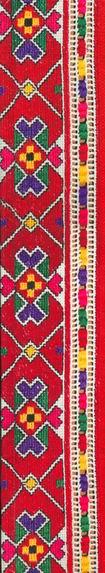 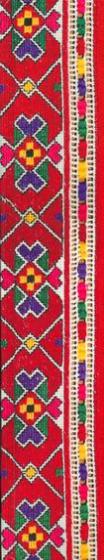 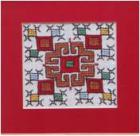 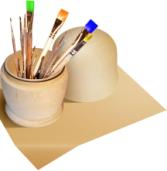 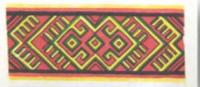 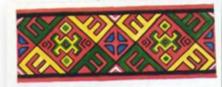 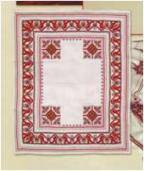 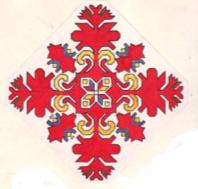 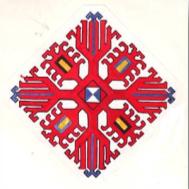 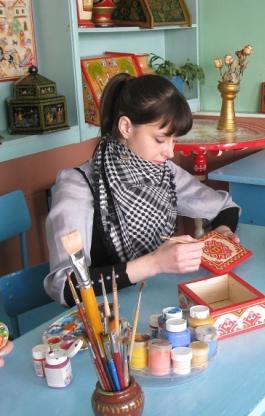 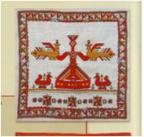 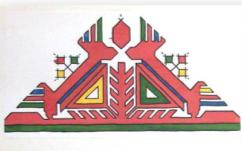 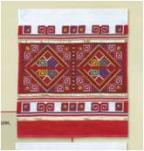 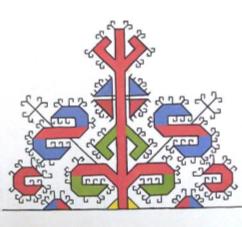 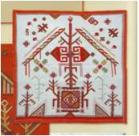 Работа над стилизацией чувашской вышивки
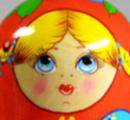 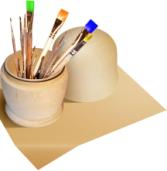 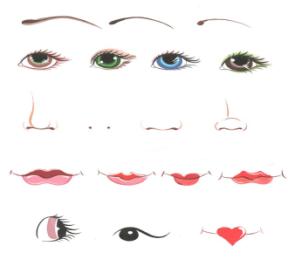 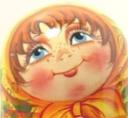 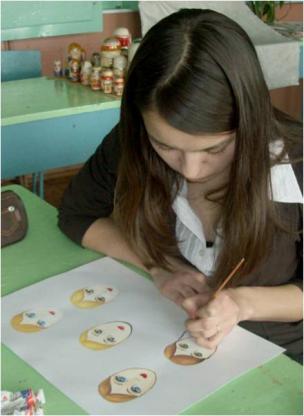 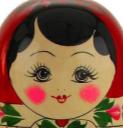 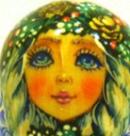 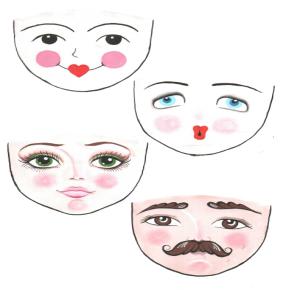 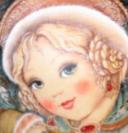 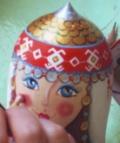 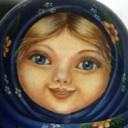 Упражнения  в росписи лица
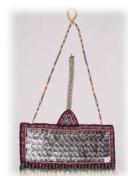 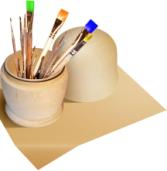 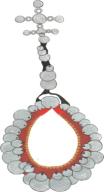 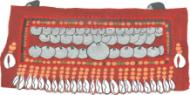 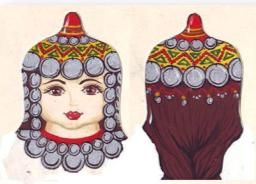 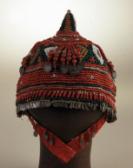 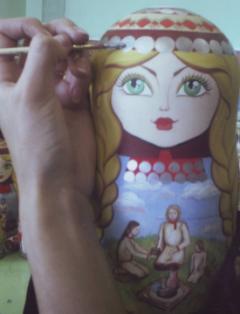 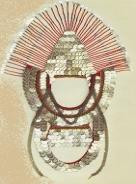 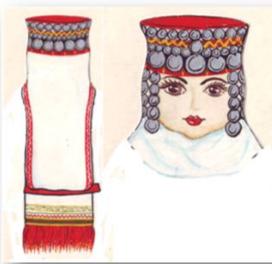 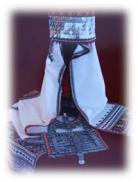 Работа над стилизацией головных уборов и украшений
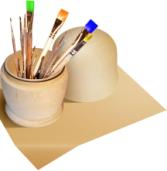 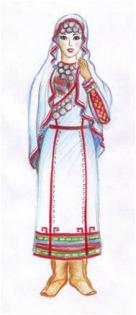 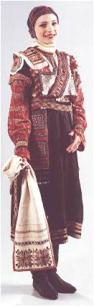 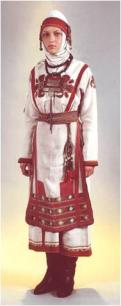 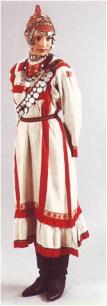 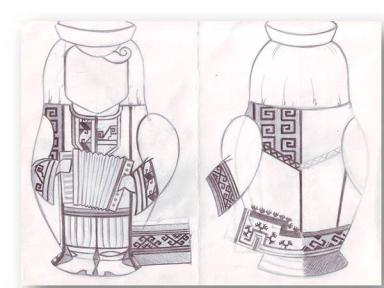 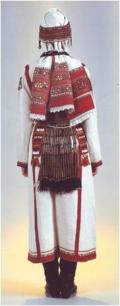 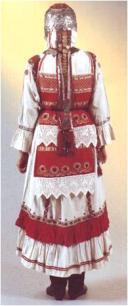 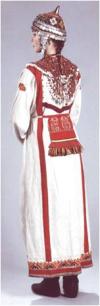 Работа над стилизацией чувашской одежды
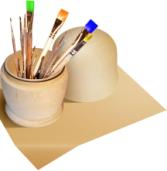 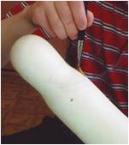 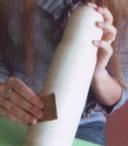 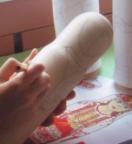 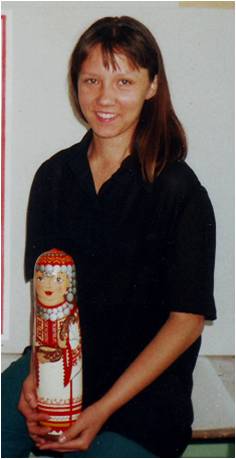 1. Эскиз
2. Грунтовка
3. Ошкуривание
4. Нанесение рисунка
5. Нанесение основных цветовых пятен
6. Прописка
7. Лакировка
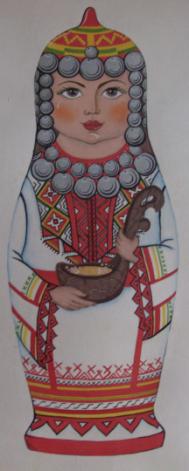 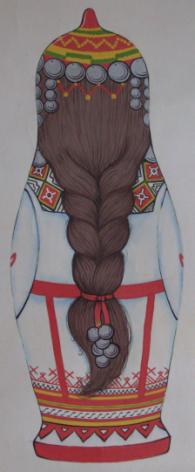 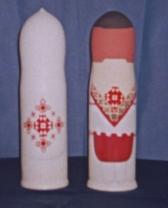 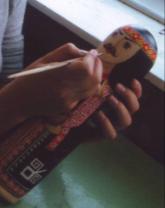 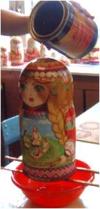 Последовательность работы
Литература
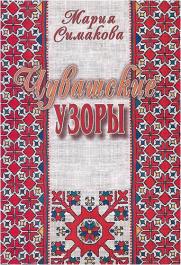 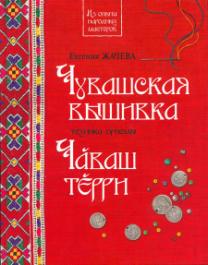 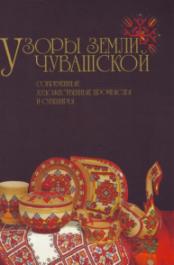 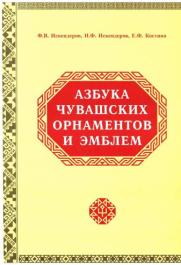 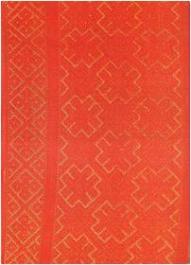 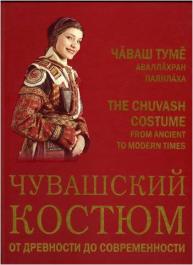 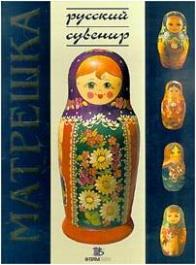 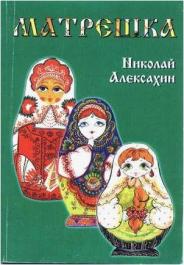 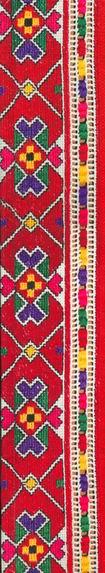 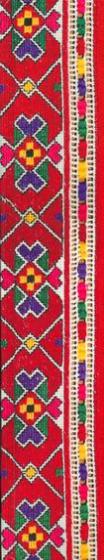 Творческие работы
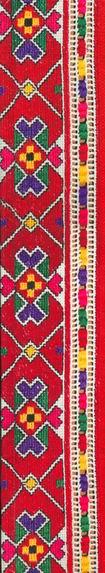 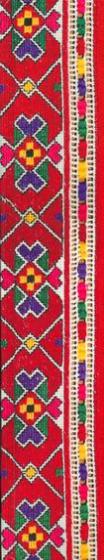 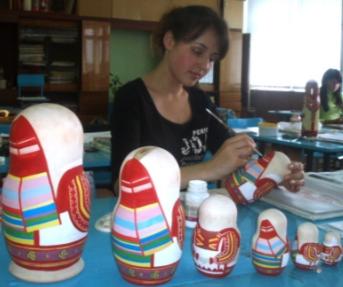 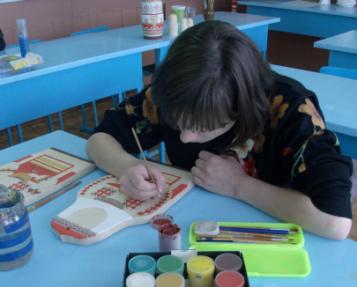 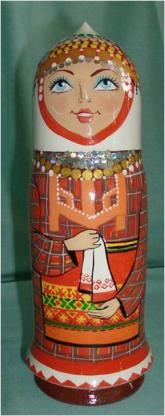 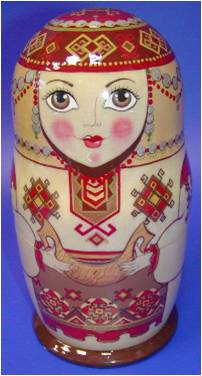 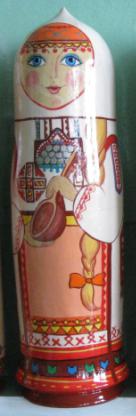 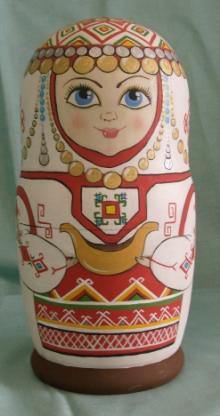 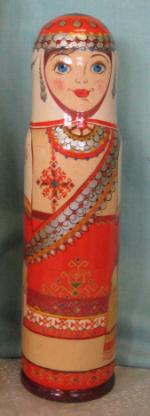 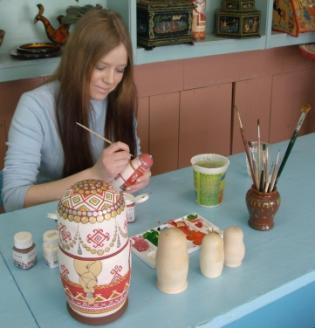 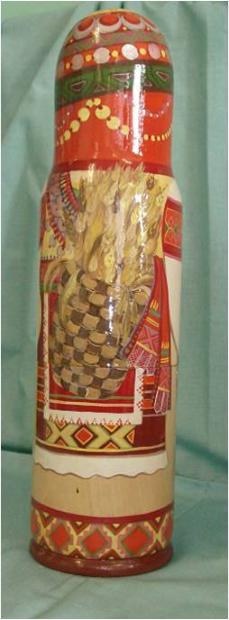 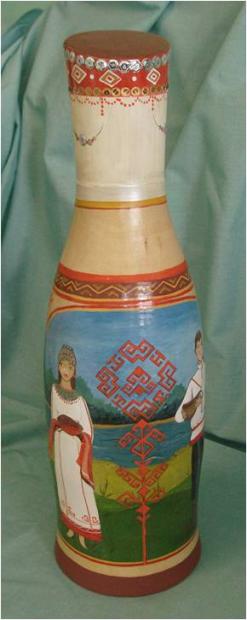 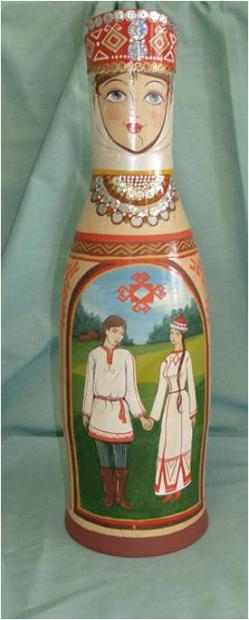 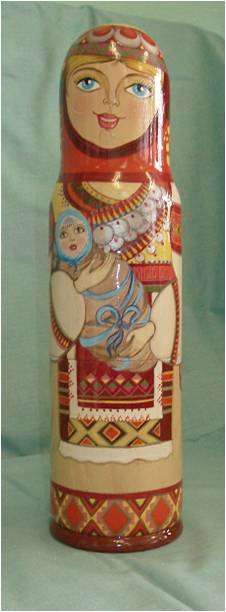 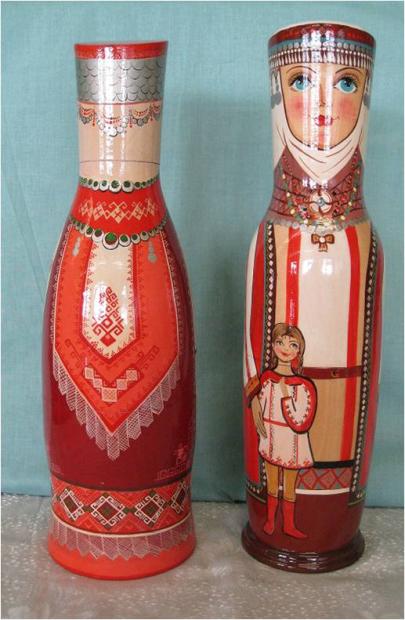 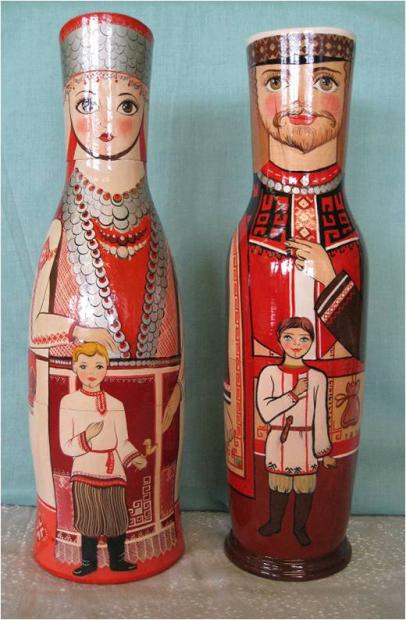 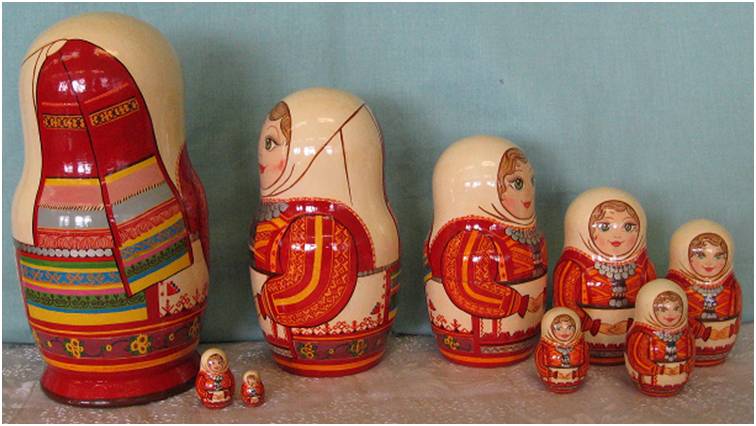 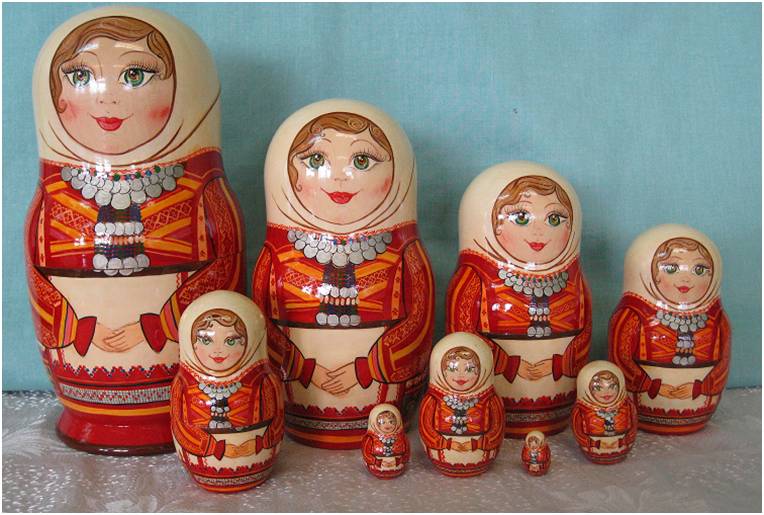 Спасибо за внимание
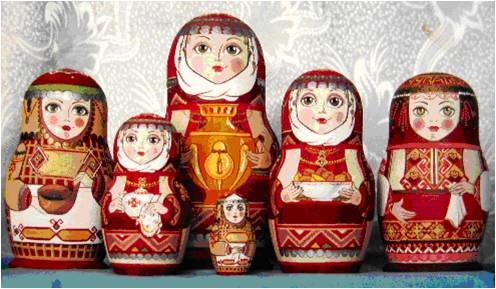 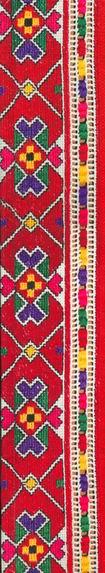 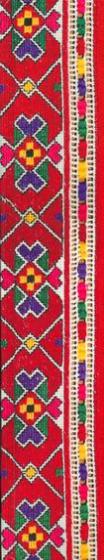 Презентацию подготовила
преподаватель изобразительного искусства
РГОУ НПО «ПУ №23» 

Шашкова Ольга Викторовна

В качестве иллюстраций использованы:

 работы учащихся «ПУ №23»; 

работа  Калининой И.В. с сайта www.remeslo.tppchr.ru;

картины художников «Невеста» Спиридонова М.,  « Приезд Пушкина в чувашскую деревню»; Сверчкова Н., «Свадебный обряд у колодца» Матросова Ю.;

фотографии из книг «Чувашский костюм от древности до современности»; «Узоры земли чувашской»
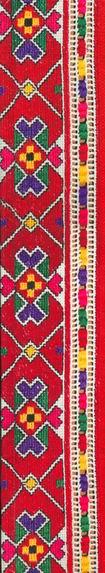 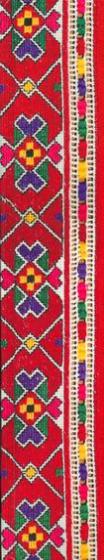